Europe Code Week
#codeEU
Želimo potaknuti pojedince, skupine i organizacije kako bi povezali ljude koji su doživjeli radost programiranja s ljudima koji su voljni naučiti.

Želite li se pridružiti?
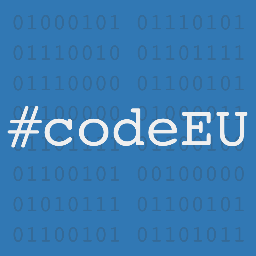 Zašto programiranje?
Programiranje je ključna vještina stručnjaka u svim područjima:
ICT stručnjaci, istraživači, dizajneri, medicina…

Već danas nedostaju ICT stručnjaci u Europi
do 2015. godine nedostajat će 900.000 ICT stručnjaka
ovaj nedostatak mogu umanjiti trenutno nezaposleni Europljani

U budućnosti gospodarstvo Europe je usko povezano s tehnologijom
Koje su planirane aktivnosti?
Tjedan dana posvećujemo usmjeravanju pažnje i podizanju svijesti o važnosti  programiranja na europskoj razini
Europski parlament
Facebook, Twitter
Mediji zemalja članica

Organizirajte različita događanja povezana s programiranjem, radionice i slično kako bi zajedno ostvarili cilj

Međusobno podijelite primjere dobre prakse suradnjom između različitih postojećih ustanova, inicijativa i grupa
Web, Facebook 
Otvoreni smo za sve vaše prijedloge
Kada se održavaju događanja?
Po prvi puta ove godine obilježava se europski tjedan programiranja - Europe Code Week s namjerom da postane tradicija.

Događanja se organiziraju diljem zemalja EU od 25. do 30. studenog.
Tko je pokretač i organizator?
Inicijativu je pokrenula Neelie Kroes' mlađa savjetnica uz podršku DG Connect pri Europskoj komisiji

… ali važni su ljudi poput vas koji organiziraju različita prigodna događanja i podržavaju ovu inicijativu!
Kako mogu sudjelovati?
Potrebna nam je vaša podrška u organizaciji događanja povodom tjedna programiranja!
Željeli bismo i vas zamoliti da:
Organizirate vlastiti događaj povodom Europe Code Week. Čak ako vaš događaj nije usko povezan s programiranjem, biti će nam drago predstaviti ga.
Kontaktirajte lokalnog ambasadora i registrirajte svoj događaj na našoj  karti
Podijelite svoje primjere dobre prakse na našoj  Facebook stranici
Doprinesite ovoj inicijativi vlastitim idejama!
Kontakt
Slobodno nas kontaktirajte za više informacija i suradnju:
Europecodes@gmail.com
http://codeweek.eu/
https://twitter.com/CodeWeekEU
https://www.facebook.com/pages/Europe-Code-Week/377506999042215

Lokalne ambasadore potražite na: http://codeweek.eu/learn/